Chemical hygiene and safety training
BHHCS Lab Systems Inc.
Fire safety
Fire safety
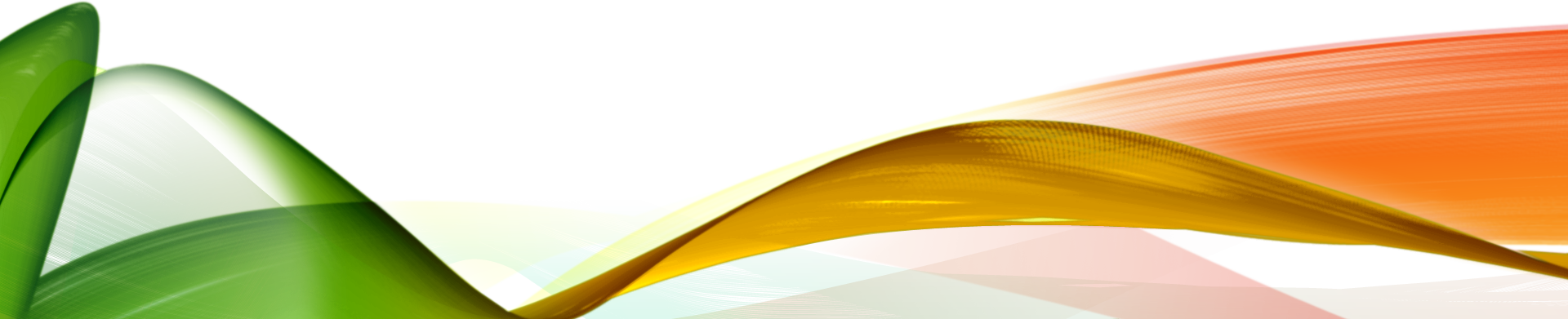 “PASS” stands for Pull, Aim, Squeeze, Sweep.
“RACE” stands for Rescue, Alert, Contain, and Extinguish (if can)
Classes A, B, C, D describe different types of fire extinguishers for different types of fires.  The label on the extinguisher will indicate what type of fire to use it on.  An "ABC" extinguisher will have a label, indicating that it may be used on class A, B and C fires.  
Emergency telephone #’s are: FM 1-7070 and 1-6911.
HS FIRE is 2-2345, POLICE is 2-2020 
Sprinkler systems trigger at 180 degrees Fahrenheit.
Location of 2 pull station fire alarms in the Laboratory, one at each exit.
Location of 4 fire extinguishers, one at front exit, one in microbiology(room 136), one outside the supervisor’ office(room 131) and one in the point of care office(room 134)
P.a.s.s.
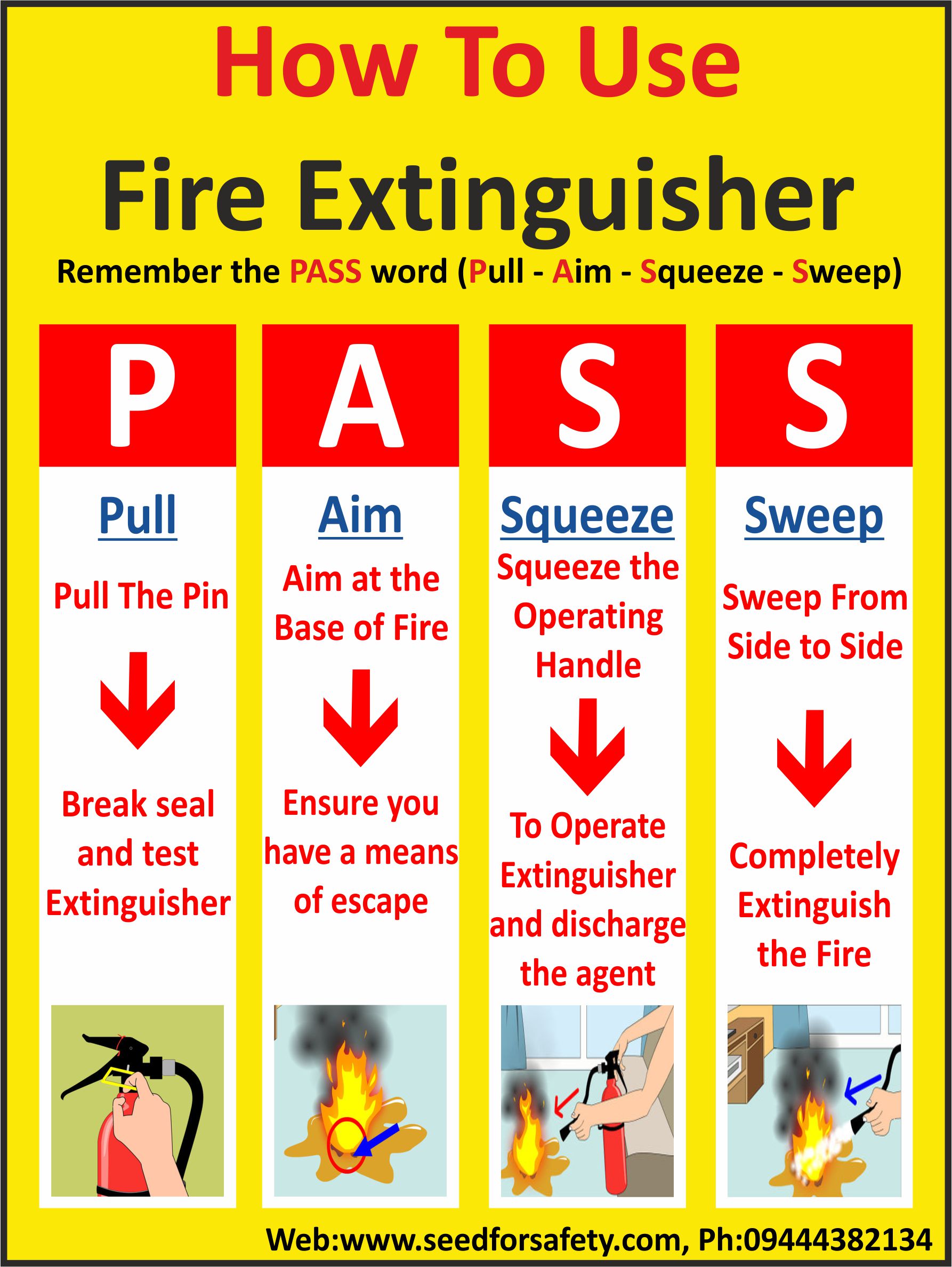 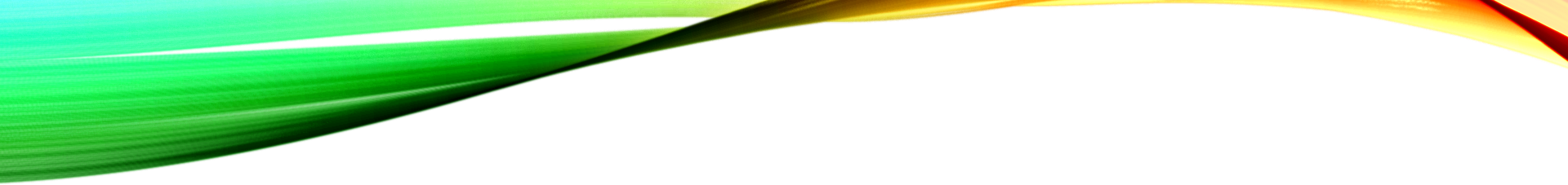 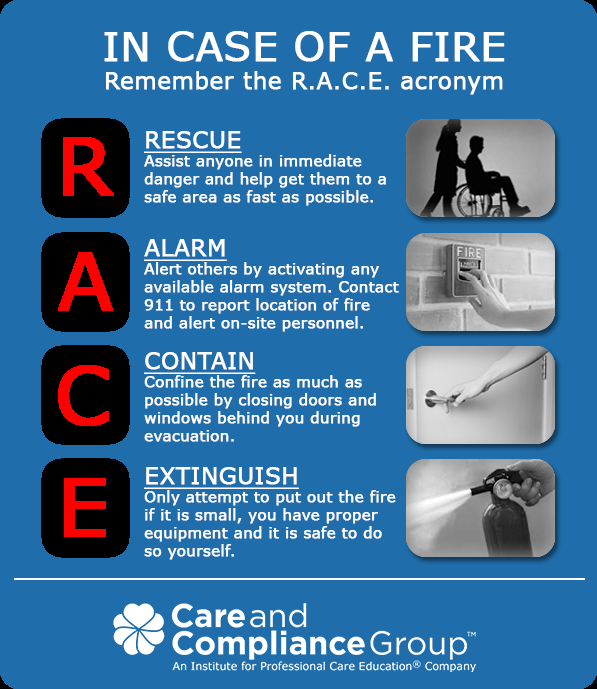 r.a.c.e.
Evacuation Plans
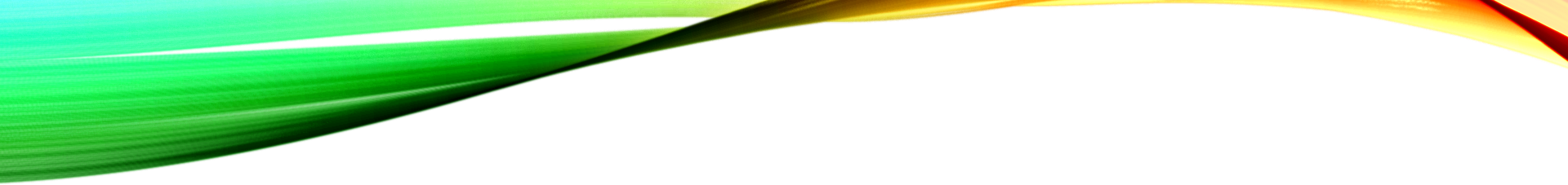 Evacuation Plans
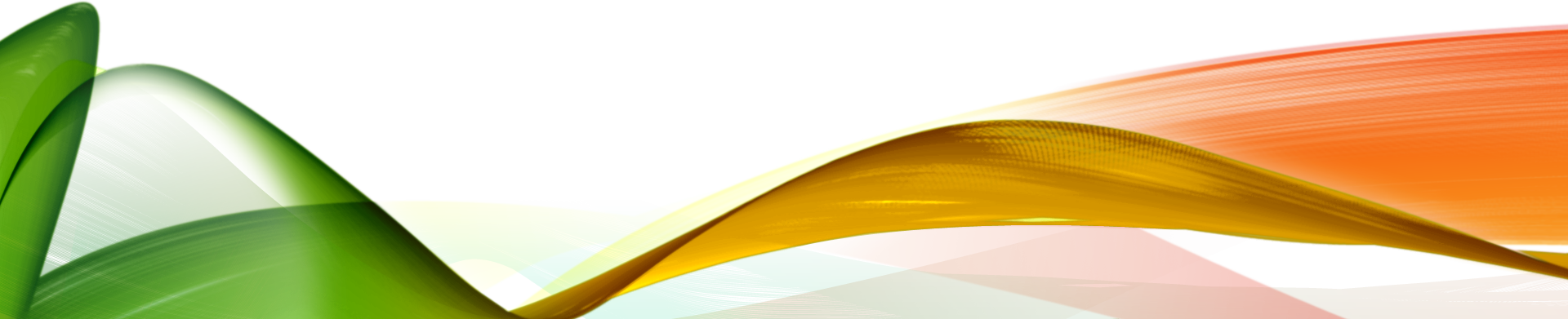 Hot springs lab :
FIRE EXTINGUISHER
FIRE PULL
EYE
WASH
Fort meade lab
FIRE EXTINGUISHER
FIRE PULL
EYE
WASH
Chemical Hygiene
labeling secondary containers
DO NOT DESTROY OR OBSCURE PRIMARY (MANUFACTURES) CONTAINER LABELS

SECONDARY CONTAINTERS MUST BE PROPERLY LABELED
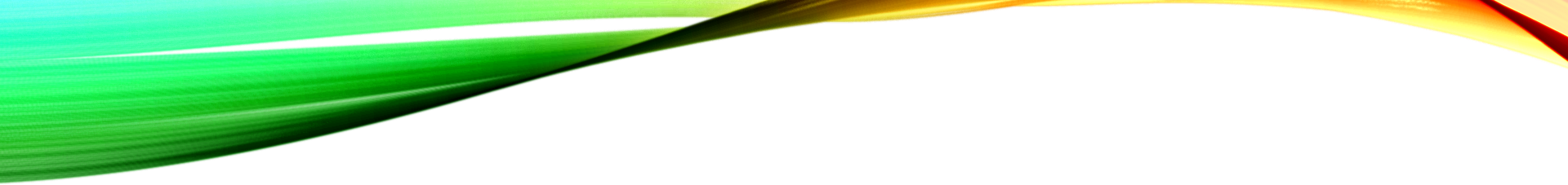 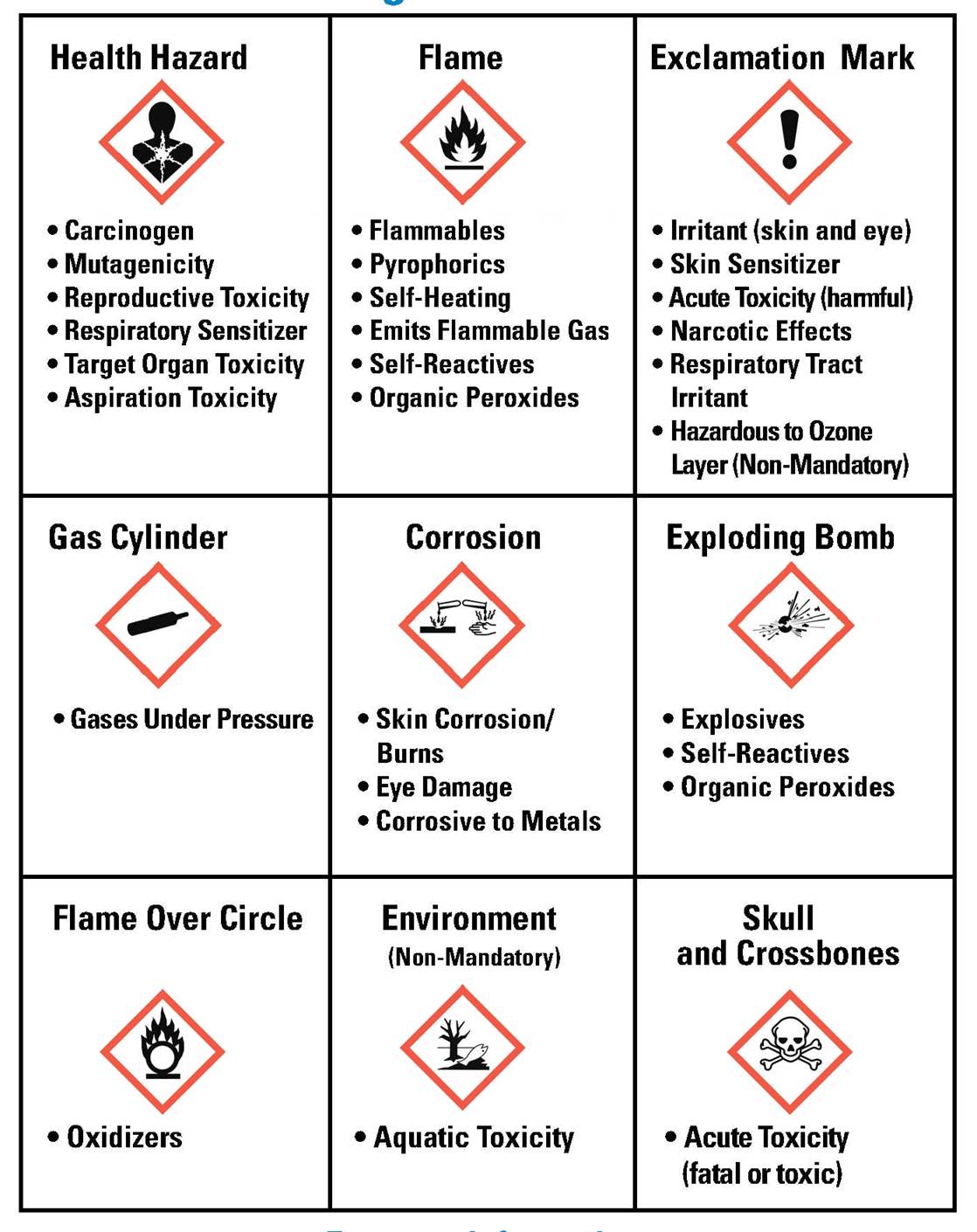 The Hazard Classification Diamond was developed by a National Fire Protection Association (NFPA) to present a system of color and number coded warnings. The system was designed to help fire fighters know what hazards they may be dealing with during a fire.
nfpa
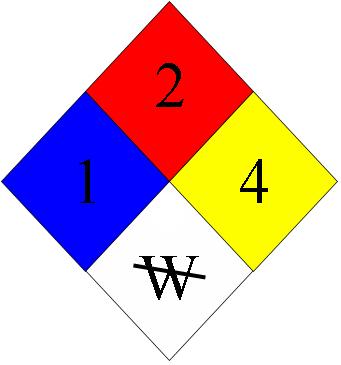 The Hazard Classification Diamond was developed by a National Fire Protection Association (NFPA) to present a system of color and number coded warnings. The system was designed to help fire fighters know what hazards they may be dealing with during a fire.
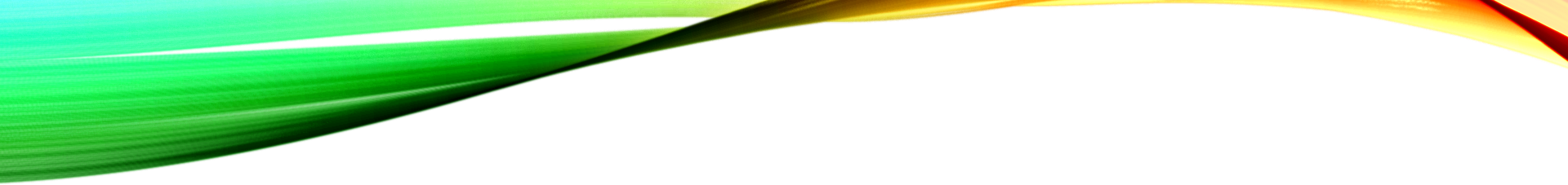 HMIS
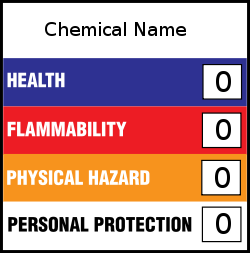 The Hazardous Materials Identification System (HMIS) was developed by the American Coatings Association, Inc. (ACA) to help employers comply with OSHA’s hazard communication program. HMIS uses a color-coded square with four rows in which numbers are used to signal the degree of hazard.
Color:						Rating:
Red = Fire Hazard				 0 = Minimal Hazard
Blue = Health Hazard			1 = Slight Hazard
Yellow = Reactivity Hazard		2 = Moderate Hazard
White = Special Hazard			3 = Serious Hazard
						4 = Severe Hazard
Special Hazard symbols include OX (oxidizer), W  (reactive with water), and SA
 (simple asphyxiant gas).
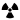 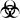 General Hood safety
Wear all necessary PPE
Only operate the UV disinfectant light with the front glass full closed.
Turn on the cabinet blower, make sure intake and exhaust ports are unobstructed
Run blower for at least 15 minutes before using cabinet
Disinfect all work surfaces with 70% alcohol of similar non-corrosive anti-microbial
Observe Universal Precautions with any flammable materials
Allow 2-3 minute air purge before and after manipulating specimens in the cabinet.
Disinfect all surfaces.
DRY ICE SHIPPING LABELING
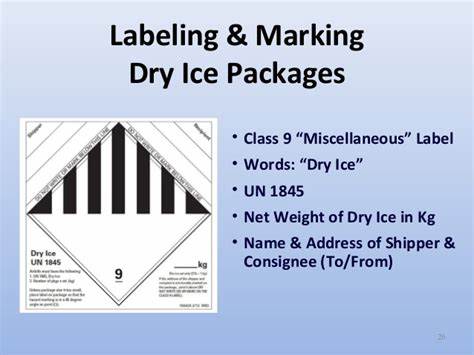 Use proper PPE
ppe
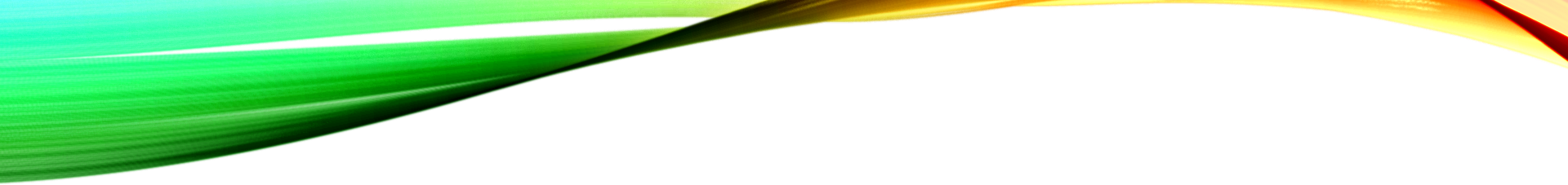 Safety data sheets
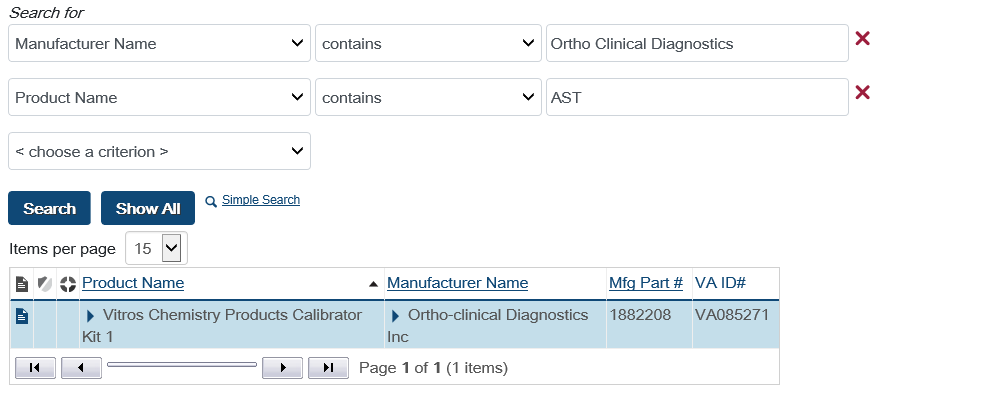 Safety data sheets available online at the following:
http://vaww.hefp.va.gov/occupational-safety-health-gems/safety-data-sheetchemical-inventory-service
Follow below link for monthly training:
http://vaww.hefp.va.gov/resources/sds-chemical-inventory-service-training
More sds sites:
ABBOTT
https://www.abbott.com/msds.html
BECKMAN COULTER
https://www.beckmancoulter.com/support/safety-data-sheets
INSTRUMENTATION  LABORATORY
https://ce.us.instrumentationlaboratory.com/clinical-references
ORTHO
https://techdocs.orthoclinicaldiagnostics.com/TechDocs/TechDocSearch.aspx?tID=1&culture=en-us
SIEMENS
https://www.siemens-healthineers.com/en-us/services/laboratory-diagnostics/service-and-support/technical-documentation
SYSMEX
https://www.sysmex.com/us/en/Company/QualityCompliance/Pages/MSDS.aspx
references
https://www.osha.gov/laws-regs/regulations/standardnumber/1910/1910.1450

http://vaww.hefp.va.gov/resources/sds-chemical-inventory-service-training

https://hcm03.ns2cloud.com/sf/learning?destUrl=https%3a%2f%2fva%2dhcm03%2ens2cloud%2ecom%2flearning%2fuser%2fdeeplink%5fredirect%2ejsp%3flinkId%3dCATALOG%5fSIMPLE%5fSEARCH%26fromSF%3dY&company=VAHCM03

http://vaww.ceosh.med.va.gov/ceosh/MSDS.shtml